Як створити моделі для об’єктів, що рухаються?
ТЕМА 2. Об’єкти та моделі
Ми починаємо 
у…..
р…..
о…..
к…..
Вправа “Криголам”
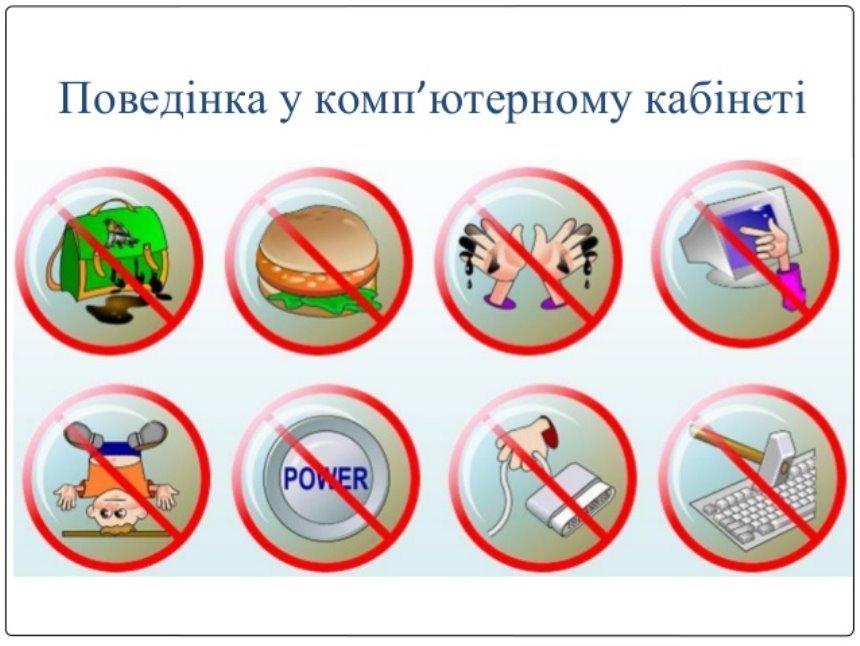 “Метод Прес”
Ти дізнаєшся :
які анімації можна налагодити в редакторі презентацій
як створюють анімаційний ефект до об’єкта слайда
Вивчаємо і розуміємо

Анімація (від анг оживляти) - це оснащення об’єкта ефектами руху або озвучування
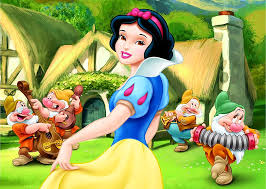 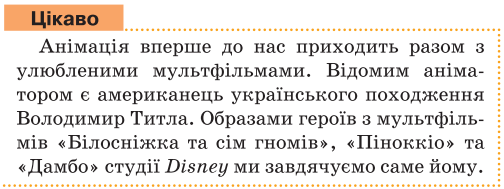 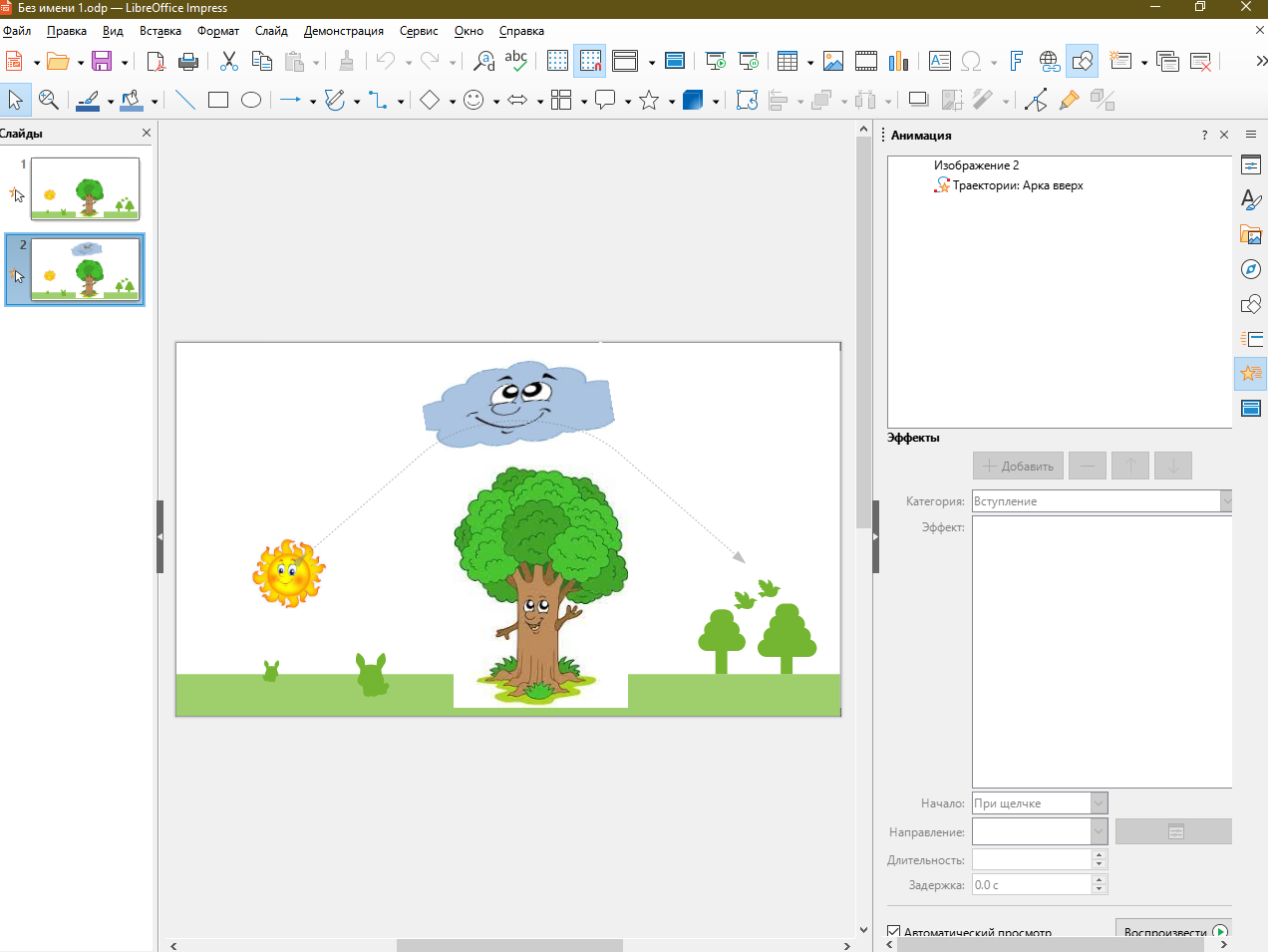 Створюємо анімацію 
               у програмі LibreOffice Impress:

1)Виділяємо слайд або обираємо об’єкт на слайді
2) Відкриваємо вкладку анімація
3) Відкриваємо список ефектів вибором кнопки Додати анімаціюу групі Анімація
4) Вибрати у списку потрібний ефект анімації
Анімаційні ефекти об’єктів слайда
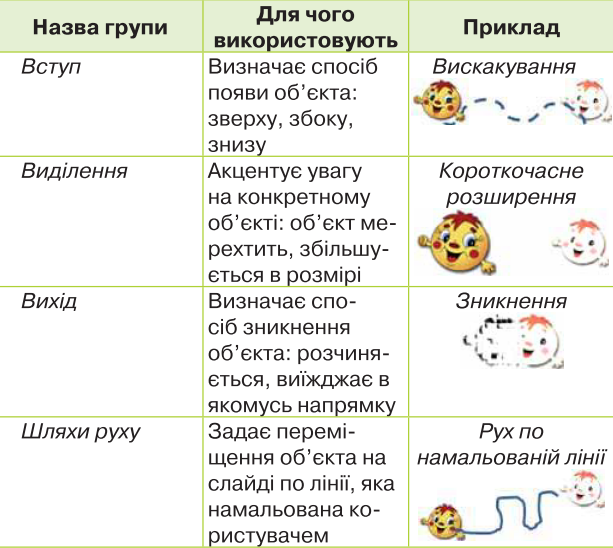 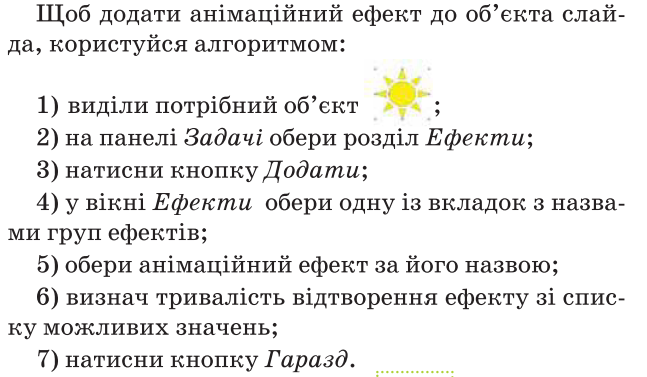 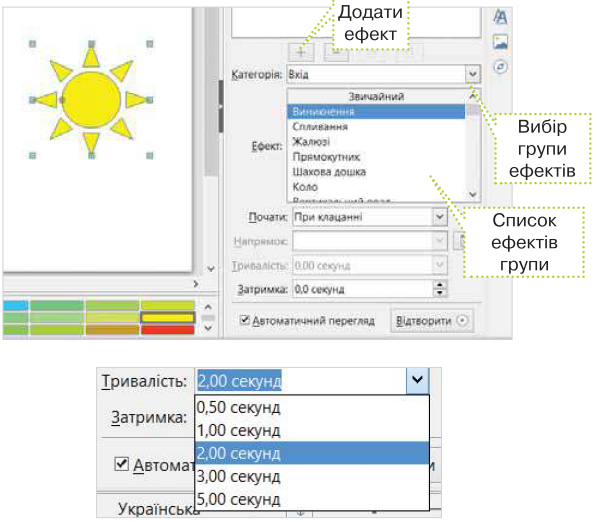 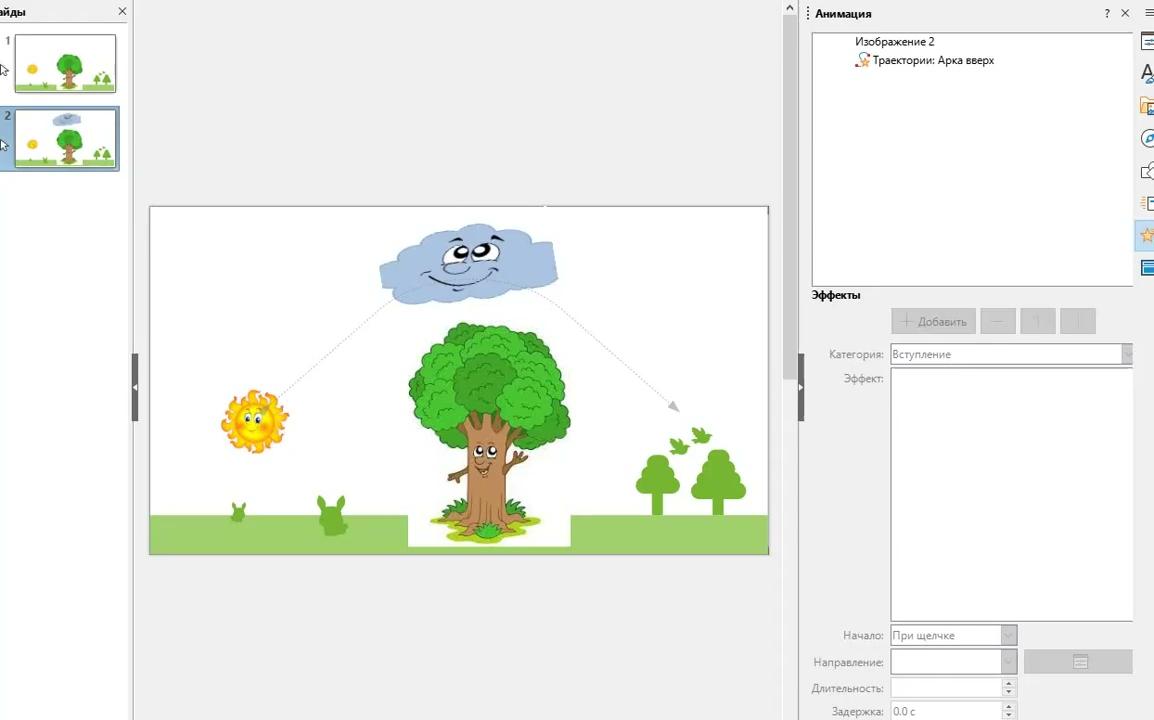 Відпочинемо. Гра-руханка
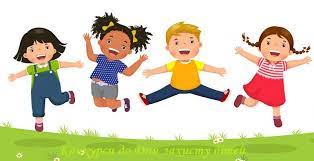 https://www.youtube.com/watch?v=7jE56v4-QU0
Руханка Гра – ЗАВМРИ – Дитячі Пісні – З Любов'ю до Дітей
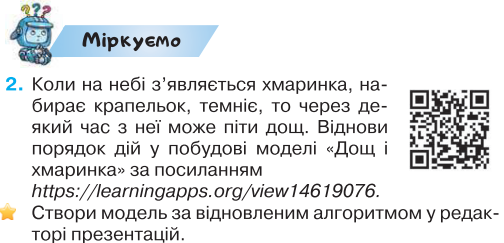 https://learningapps.org/view14619076?fbclid=IwAR3IFO6JEVOaf9XV4RZuNyiGQFbSiNqKItNr2ADwG7MUAOrxPY59_9yv1vQ_aem_AZQT3ZKAurQfRwxj6Iray6Ox5Z5dh1GXFKgIq_XZgAlZoMowS8ptdiidnJ2-AsJRowWL8mF2T_ukC7z80v01gmCB
Перевір себе:
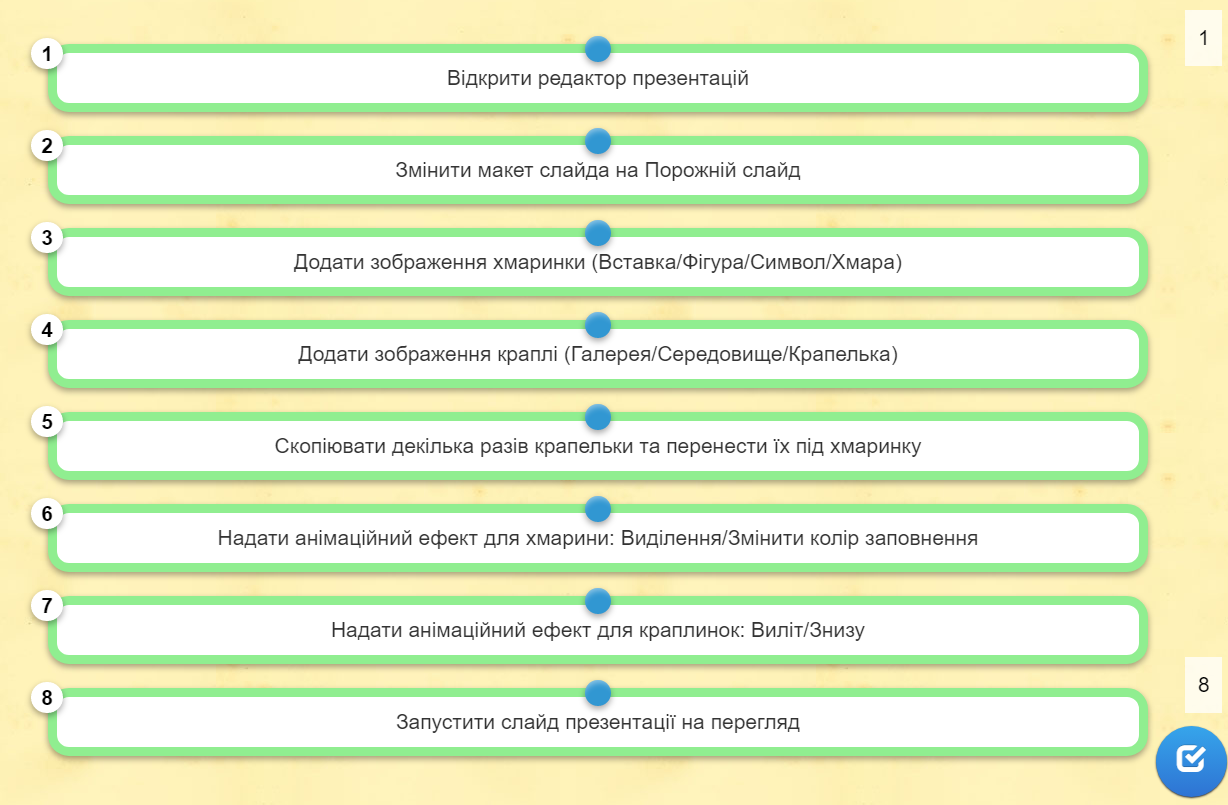 Вправа «Незакінчене речення»
-         Мій успіх…
-         Найкраще мені вдалося сьогодні …
-         Я допоміг своєму однокласникові…
-         Тепер я можу…